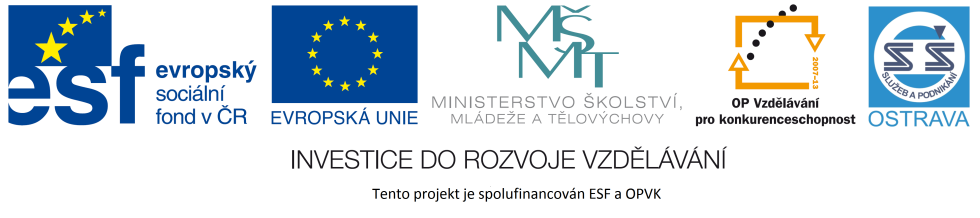 VY_32_INOVACE_PPM13560NÁP
Výukový materiál v rámci projektu OPVK 1.5 Peníze středním školámČíslo projektu:		CZ.1.07/1.5.00/34.0883 Název projektu:		Rozvoj vzdělanostiČíslo šablony:   		III/2Datum vytvoření:		14. 1. 2013Autor:			Ing. Ivana NáplavováUrčeno pro předmět:	První pomoc Tematická oblast:		Bezvědomí a neodkladná resuscitace, intoxikaceObor vzdělání:		Masér sportovní a rekondiční 69-41-L/002 1. ročníkNázev výukového materiálu: 	Výuková prezentace: Naléhavé stavy při cukrovcePopis využití:		Hypoglykémie, hyperglykémie, příznaky, první pomoc,   			úkoly pro žáky, prevenceČas:  			15 minut
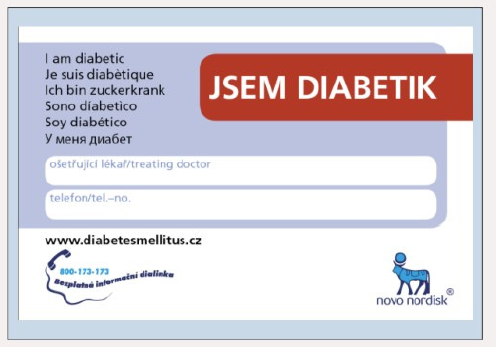 Cukrovka – diabetes mellitus
porucha látkové výměny
Postihuje děti i dospělé. Příčinou je snížená nebo žádná produkce inzulínu.
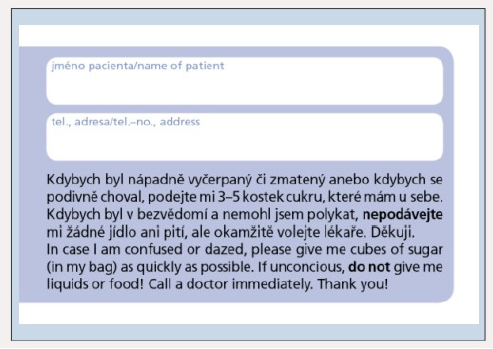 Hledání na internetu	Čas: 5 minut
ú
Co je inzulín a k čemu slouží ?
Řešení
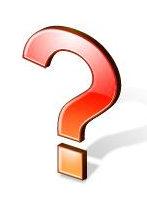 Inzulín je hormon, který reguluje množstvícukru v krvi.
nedostatek cukru v krvi (vyšší hladina inzulínu) – hypoglykemické kóma

nadbytek cukru v krvi  (nízká nebo žádná produkce inzulínu) – hyperglykemické (diabetické) kóma
http://office.microsoft.com/cs-cz/images/results.aspx?qu=otazn%C3%ADk&ex=1#ai:MC900434859|
Hypoglykémie

   nízká hladina cukru v krvi, jejímž důsledkem jsou závažné     subjektivní a objektivní příznaky
   stav se rozvíjí velmi rychle, během několika minut, bez     varovných signálů

příčiny:
   nedostatečný příjem potravy po podání inzulinu
   podání nadměrné dávky inzulinu
   nadměrná fyzická zátěž
   dlouhodobé hladovění
   vyčerpání
   podchlazení
   alkohol

Může se vyskytnout i u nediabetiků.
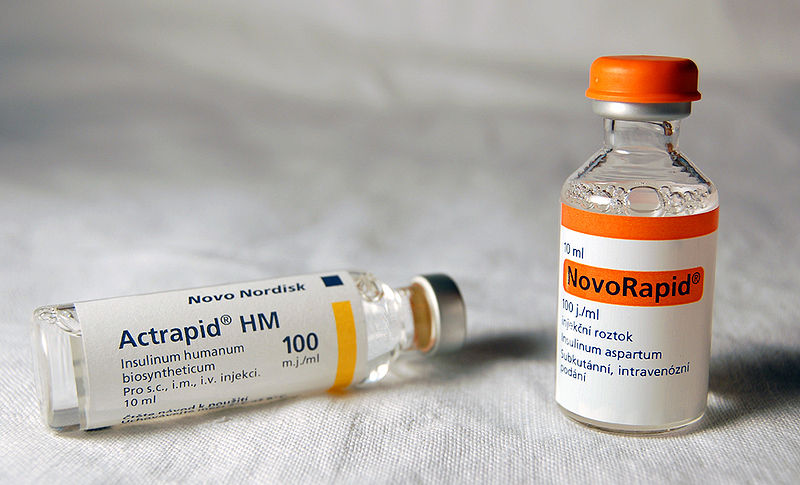 http://commons.wikimedia.org/wiki/File:Inzul%C3%ADn.jpg
Příznaky hypoglykémie:

subjektivní 
   neklid s pocitem hladu
   nervozita, podrážděnost,     nesoustředěnost, zmatenost

objektivní 
   tachykardie
   studený pot
   třes rukou
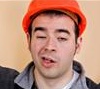 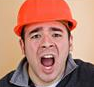 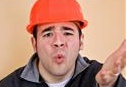 http://office.microsoft.com/cs-cz/images/results.aspx?qu=zmaten%C3%BD+%C4%8Dlov%C4%9Bk&ex=1#ai:MP900442232|
Video Hypoglykémie 		1 minuta
http://ppp.zshk.cz/vyuka/hypoglykemie.aspx
ú
Vyjmenujte protišoková opatření = pravidlo 5 T
První pomoc hypoglykémie – při vědomí:
   co nejdříve dodat tělu cukr – 3-5 kostek      cukru, slazený nápoj (džus, coca-cola)
   sledovat fyziologické funkce
   pátrat po průkazu diabetika
   nenechávat nemocného bez dozoru
   v případě potřeby volat 155

První pomoc hypoglykémie – při bezvědomí:
   volat 155
   nepodávat nic ústy
   aplikovat glukagon – pokud má nemocný u sebe a zachránce     je poučený o aplikaci nebo je zdravotníkem
   protišoková opatření
   stabilizovaná poloha – při zachování životních funkcí
   nenechávat nemocného bez dozoru
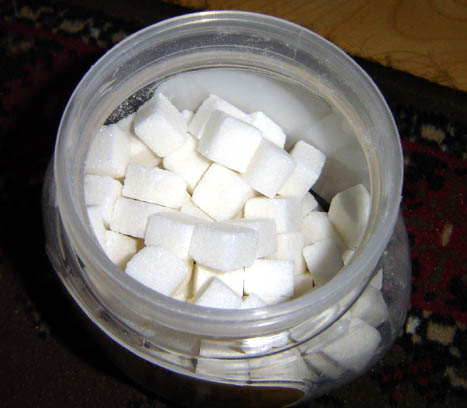 http://commons.wikimedia.org/wiki/File:Cuboid_sugar.jpg
Hyperglykémie

vysoká hladina cukru v krvi, jejímž důsledkem jsou subjektivní a objektivní změny

   stav se vyvíjí pomalu, během několika hodin až dní
   jedná se o závažnou komplikaci
   mnohem vzácnější stav než hypoglykemie

Příčiny:
   nedostatečné dávkování inzulinu
   vynechání dávky inzulinu
   akutní infekce
   cévní příhody, náhlé příhody břišní
   chronické srdeční selhání
   stresové situace (operace, úrazy)
   nezjištěný diabetes mellitus = PRVOZÁCHVAT
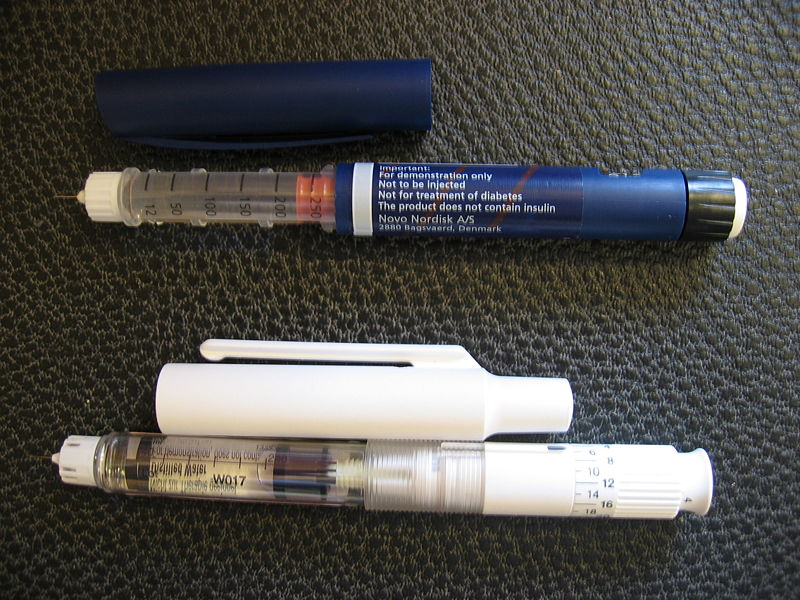 http://commons.wikimedia.org/wiki/File:Insulin_pen.JPG
Příznaky hyperglykémie:

subjektivní 
   žízeň
   únava, apatie, spavost
   nevolnost, nauzea až zvracení
   bolesti hlavy a břicha

objektivní 
   polyurie (nadměrné močení)
   dýchání hluboké – z dechu      cítit ACETON
   hypotenze
   tachykardie
   kůže suchá, teplá
   oschlé sliznice
   bezvědomí, pokud není stav léčen
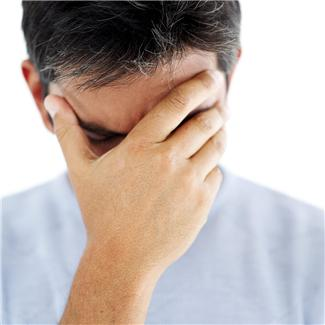 http://office.microsoft.com/cs-cz/images/results.aspx?qu=ruce&ex=1#ai:MP900423044|
První pomoc hyperglykémie:

   zajistit transport k odbornému lékařskému vyšetření,     případně volat 155
   průběžně kontrolovat vitální funkce
   pátrat po průkazu diabetika
   při vědomí – podat neslazené nápoje
   při bezvědomí – stabilizovaná poloha při zachování     životních funkcí
   protišoková opatření
   nenechávat nemocného bez dozoru
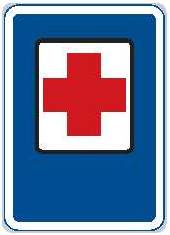 http://commons.wikimedia.org/wiki/File:CZ-IJ03_Prvn%C3%AD_pomoc.jpg
práce ve dvojici
čas: 3 minuty
ú
Jaká preventivní opatření by měli dodržovat diabetici aby nedošlo ke komplikacím = hypoglykémii a hyperglykémii?
Řešení:
Prevence komplikací diabetu – hypoglykémie, hyperglykémie

•   pravidelný denní režim, dodržovat     pravidelnou dobu jídla
•   přiměřená pohybová aktivita, sport
•   aplikace inzulinu dle ordinace lékaře,      dodržovat dobu podání a velikost dávky
•   při zvýšené zátěži snížit dávku inzulinu
•   při snížené zátěži zvýšit dávku inzulinu
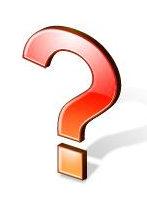 http://office.microsoft.com/cs-cz/images/results.aspx?qu=otazn%C3%ADk&ex=1#ai:MC900434859|
Zdroje:
http://is.muni.cz/el/1451/jaro2008/ekurzy2008/um/5490388/web/index.html
Beránková, M. - Fleková, A. – Holzhauserová, B.: První pomoc. Praha, Informatorium 2007.
Zemanová, J.: První pomoc pro učitele ZŠ a SŠ. Ostrava 2006.
Janda, F.,Valta, V.: Zdravověda pro učební obor Kadeřník. Praha, Informatorium 2004.